Naša cesta za označením zelená škola
Výber témy - ODPAD
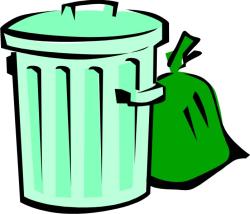 Informačná kampaň v triedach
Vysielanie v školskom rozhlase
Plagáty
Rozhovory na tému odpad, separovanie, recyklovanie
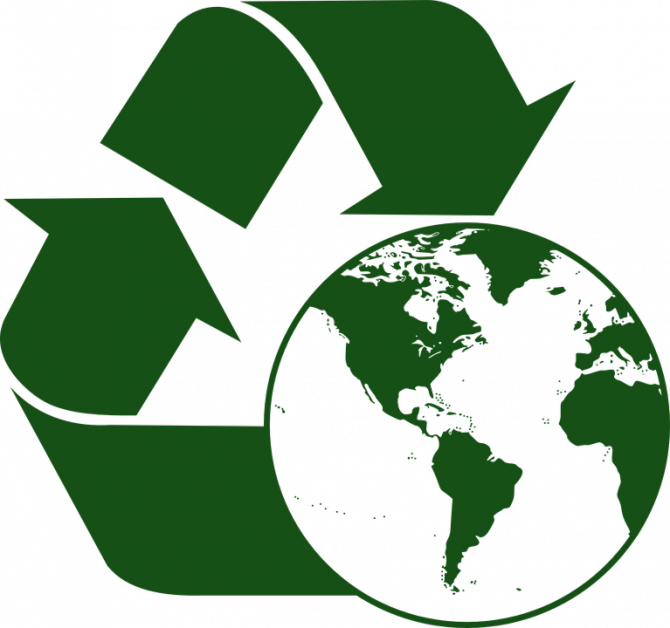 Zavedenie separovania v škole
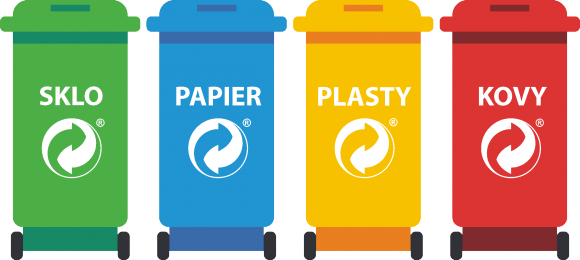 Ekohliadky v triedach
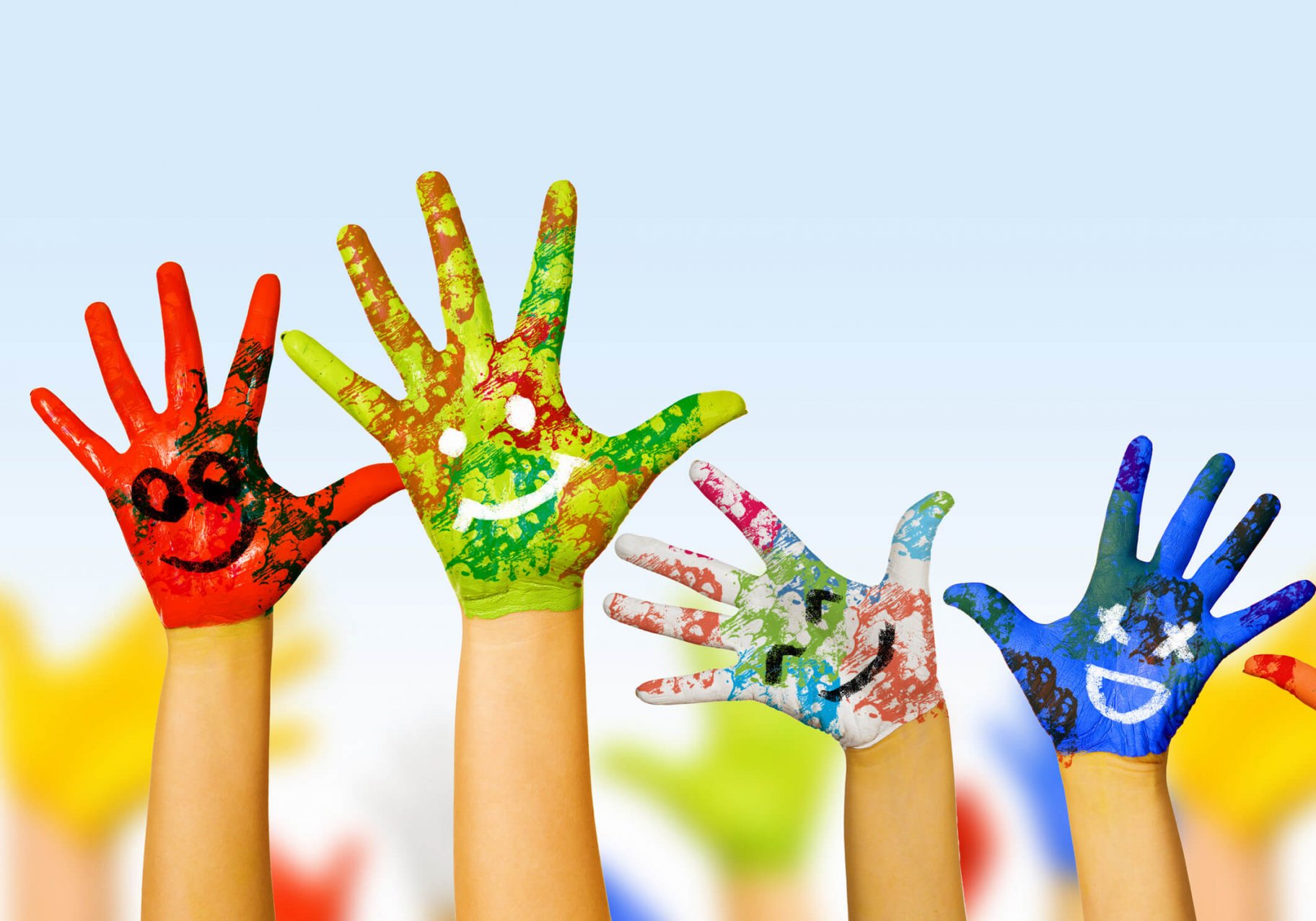 Znižovanie množstva používaných plastov
Balenie učebníc a zošitov do papierových obalov
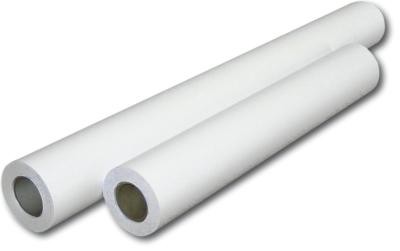 Beseda
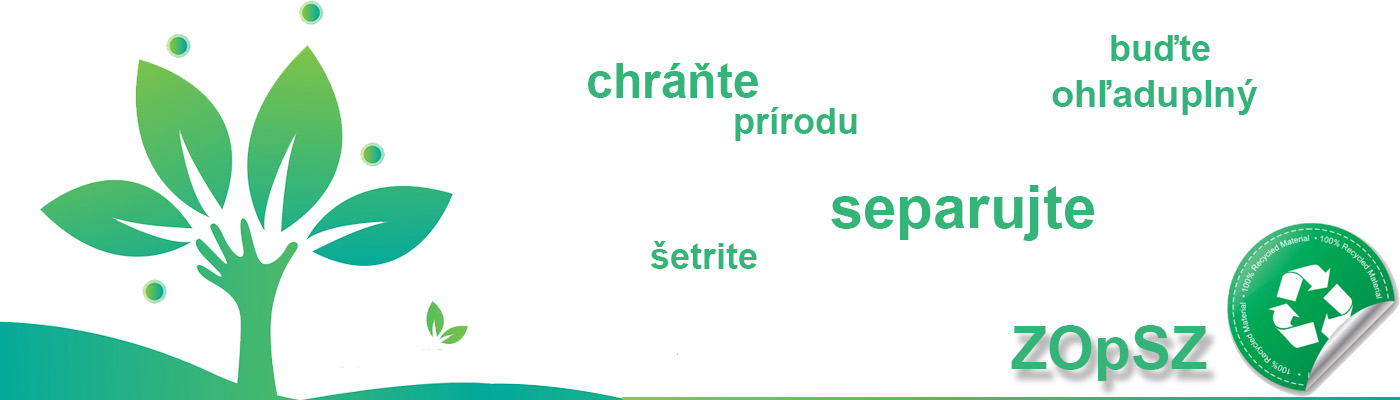 Burza kníh
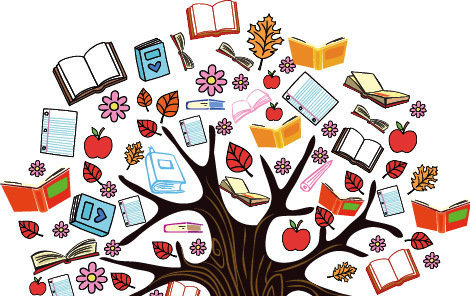 Zber papiera
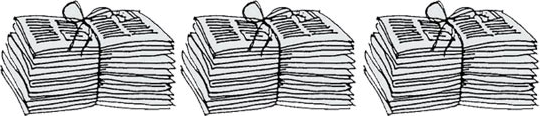 Rovesnícke vzdelávanie
Siedmaci učia škôlkarov
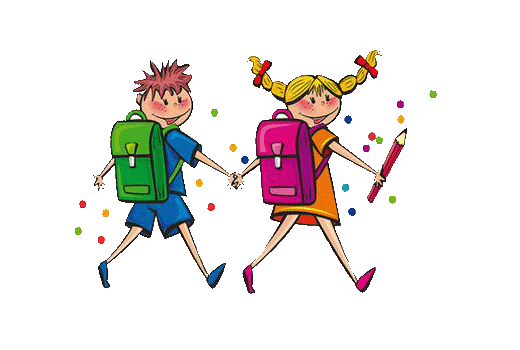 Tvorivá dielňa
Vianočné ozdoby z odpadového materiálu
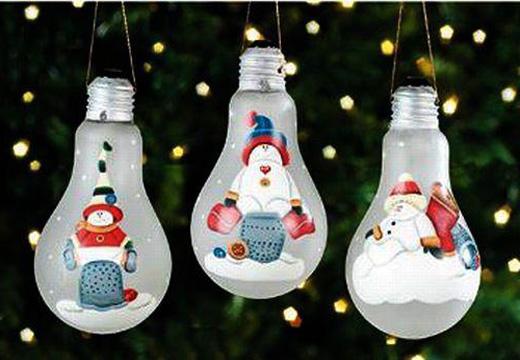 Tvorba animovaných príbehov o separovaní
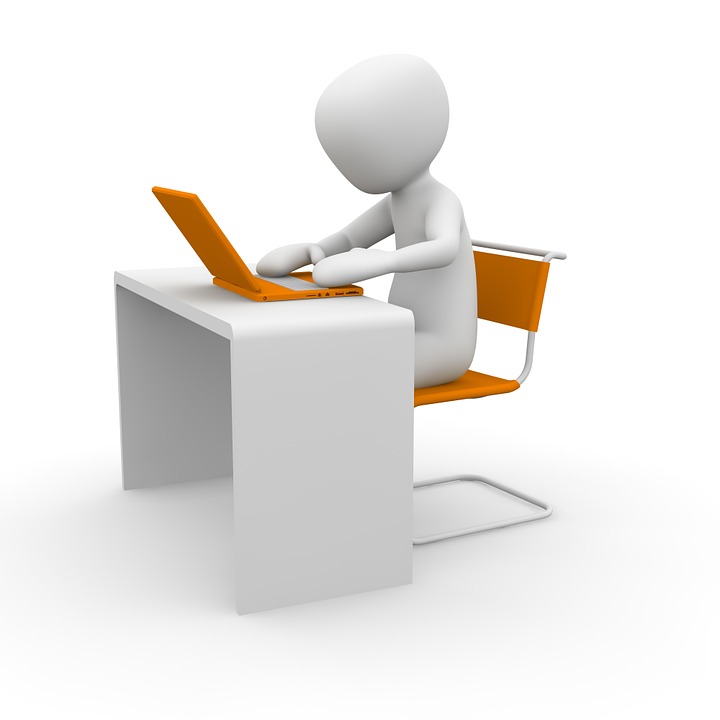 NAŠE ÚSPECHY
Nové informácie
Úspešný zber papiera
Separovanie odpadu
Zníženie množstva odpadu z tried 
o polovicu!!!!!!
Ďalšie úlohy
Mapovanie stavu separovania v okolí školy
Výroba papiera
Tvorivá dielňa – Neobyčajné ZOO
Burza hračiek
Zber papiera 2. kolo
Zavedenie kompostovania bioodpadu
Tvorba bio hnojiva 
Pokusy, vynálezy na tému Odpad = energia
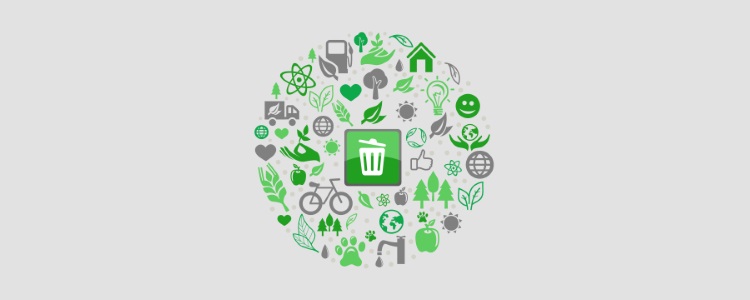 NÁŠ CIEĽ
Získať označenie ZELENÁ ŠKOLA
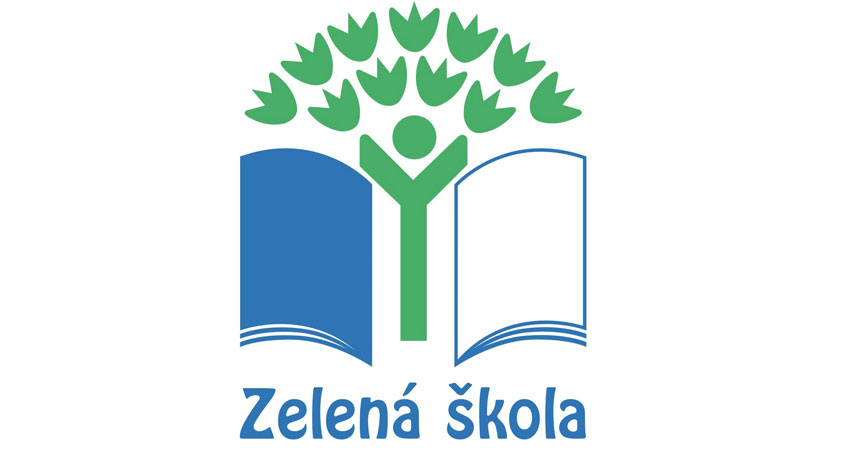 najväčší vzdelávací ekoprogram na svete